Exercise Physiology
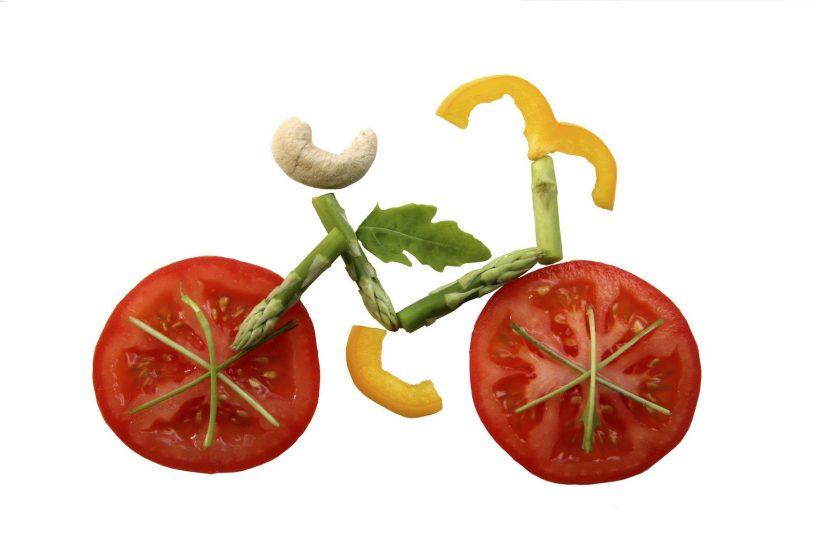 Diet and Nutrition
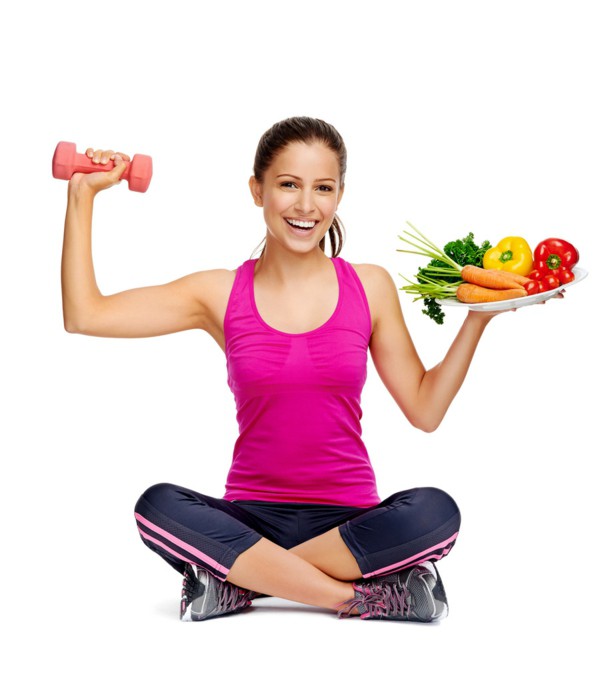 Diet affects sporting performance

Well planned diets support performers training programmes

Men = 2,550 Kcals

Women = 1,940 Kcals
Composition of a Healthy Diet
A healthy diet should also contain:

Variety of foods

Five portions of fruit and vegetables per day

Less than 5% of sugar


How do you think this diet would change for an endurance athlete? Why?
Composition of a Healthy Diet
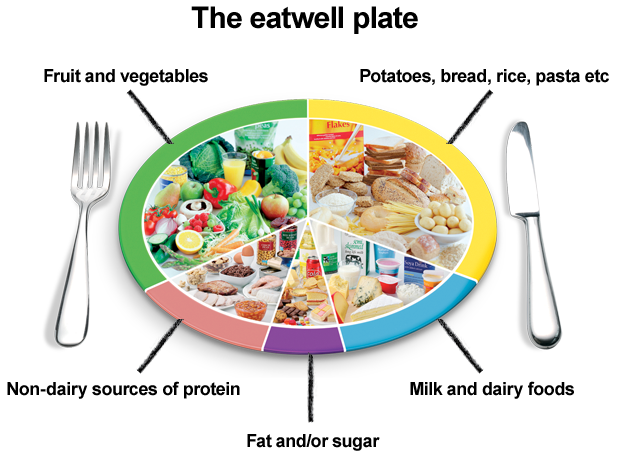 Carbohydrates (CHO’s)
Essential for energy production, cell division, active transport and formation of molecules

Preferred fuel for exercise (75% of energy requirements)

Consists of sugars and starches

1g CHO’s = 4Kcal Energy
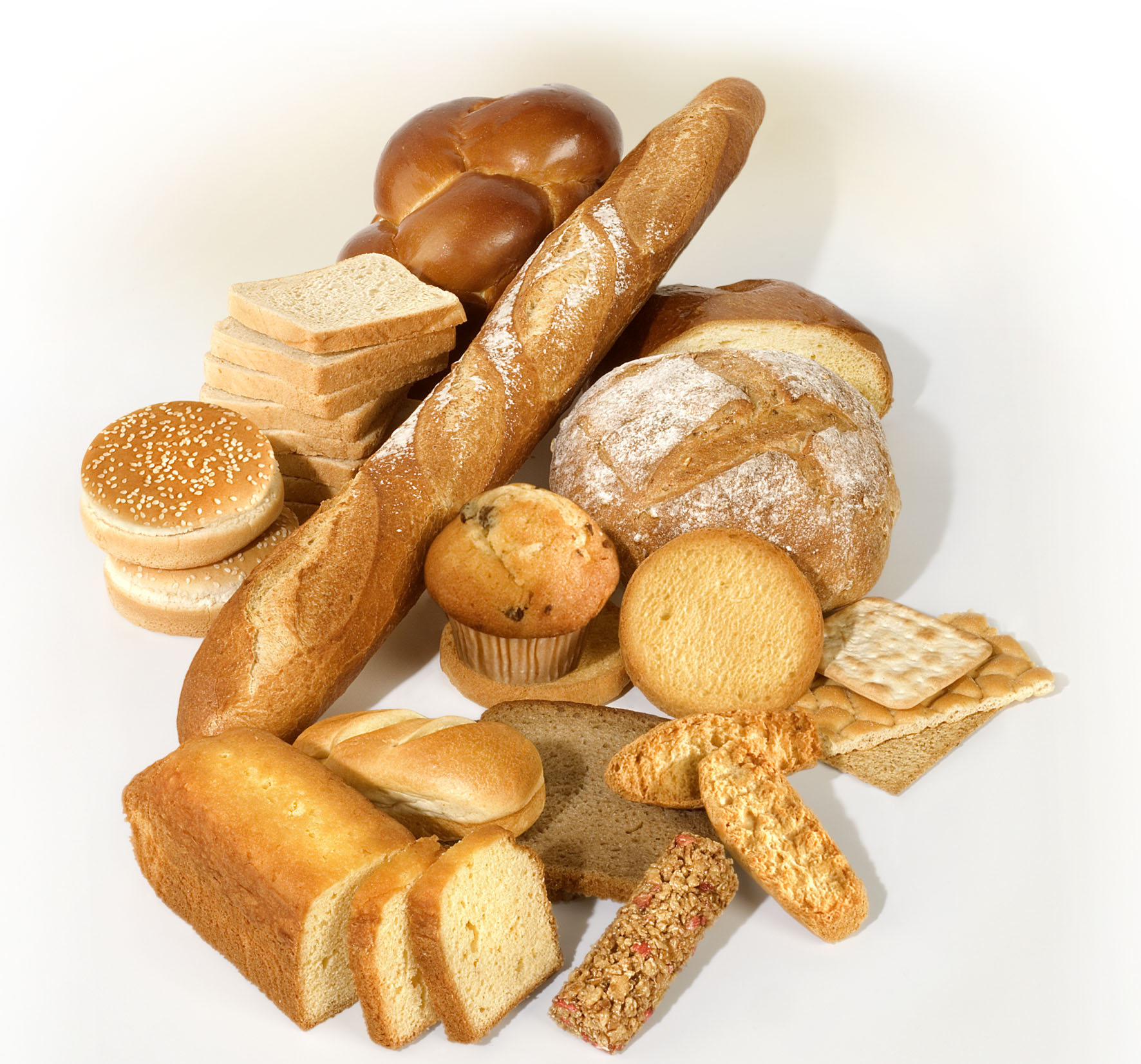 Proteins
Amino acids essential for the body

Amino acids are essential for:

Growth
Repair
Energy (if no other fuel is available)

Used to make: 

Muscle proteins
Haemoglobin
Enzymes
Antibodies
Collagen

1g Protein = 4Kcal Energy
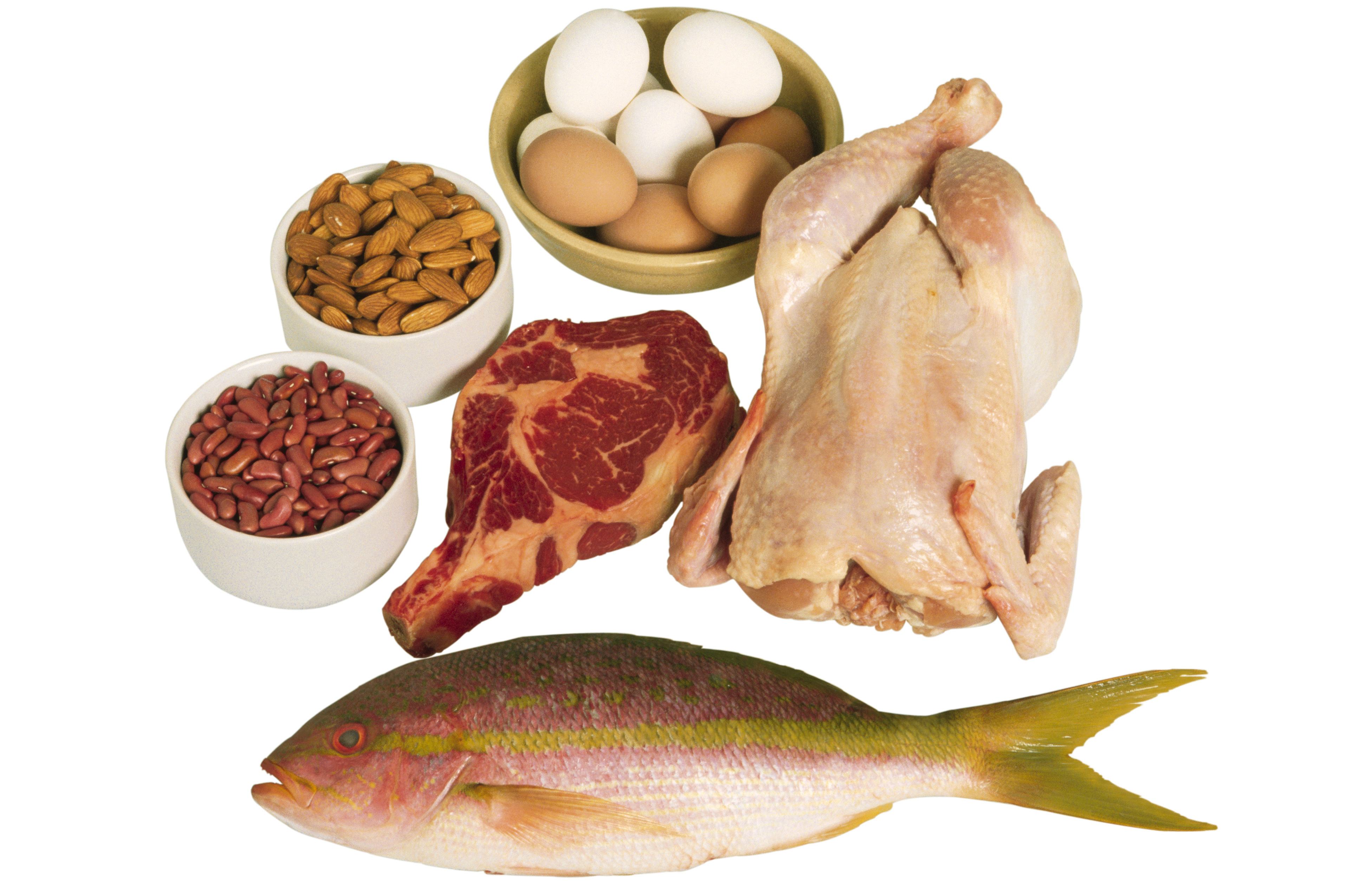 Fats
Fats are triglycerides that provide the body with fatty acids

Fat is required to:

Insulate nerves
Form cell membranes
Cushion organs
Provide energy

1g Fat = 9Kcal of Energy
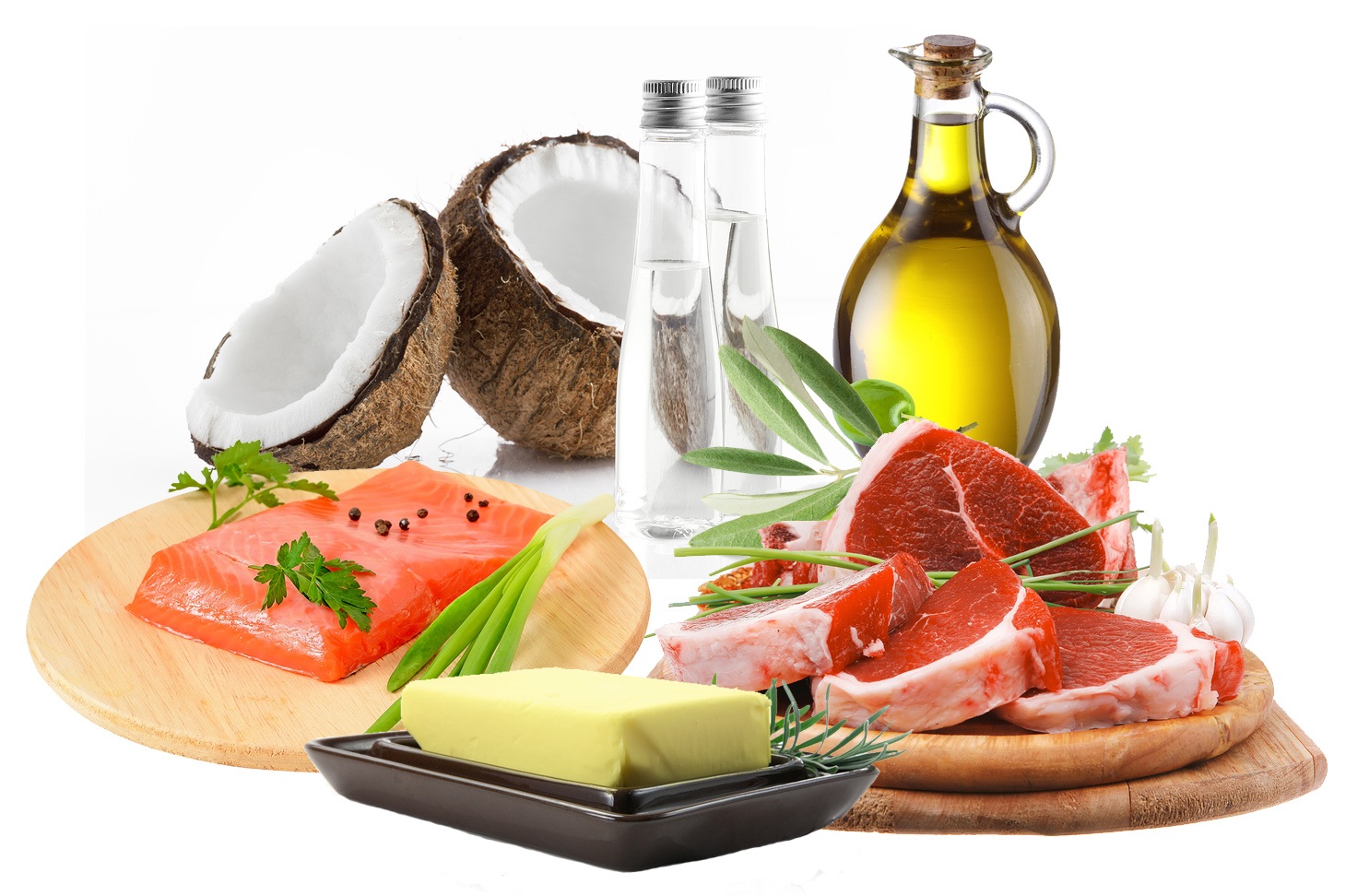 Two Types of Fats
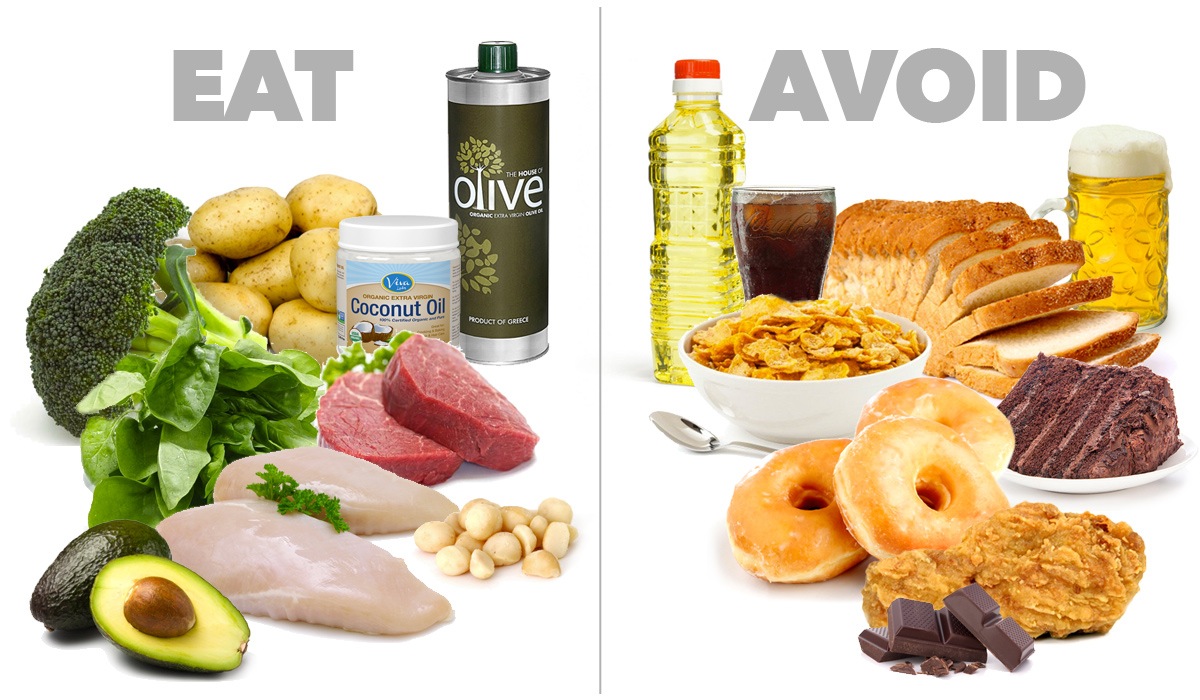 Two Types of Fats
Saturated fats
Unsaturated fats
Fat molecule is solid at room temperature

Mainly found in animal products

Associated with heart disease
Fat molecule is liquid at room temperature

Mainly found in sunflower, olive oil and fish oil

Helps lower cholesterol
Vitamins and Minerals
Vitamins and minerals are essential organic and inorganic nutrients required for healthy body function

They are both required in small quantities – known as micronutrients
Minerals
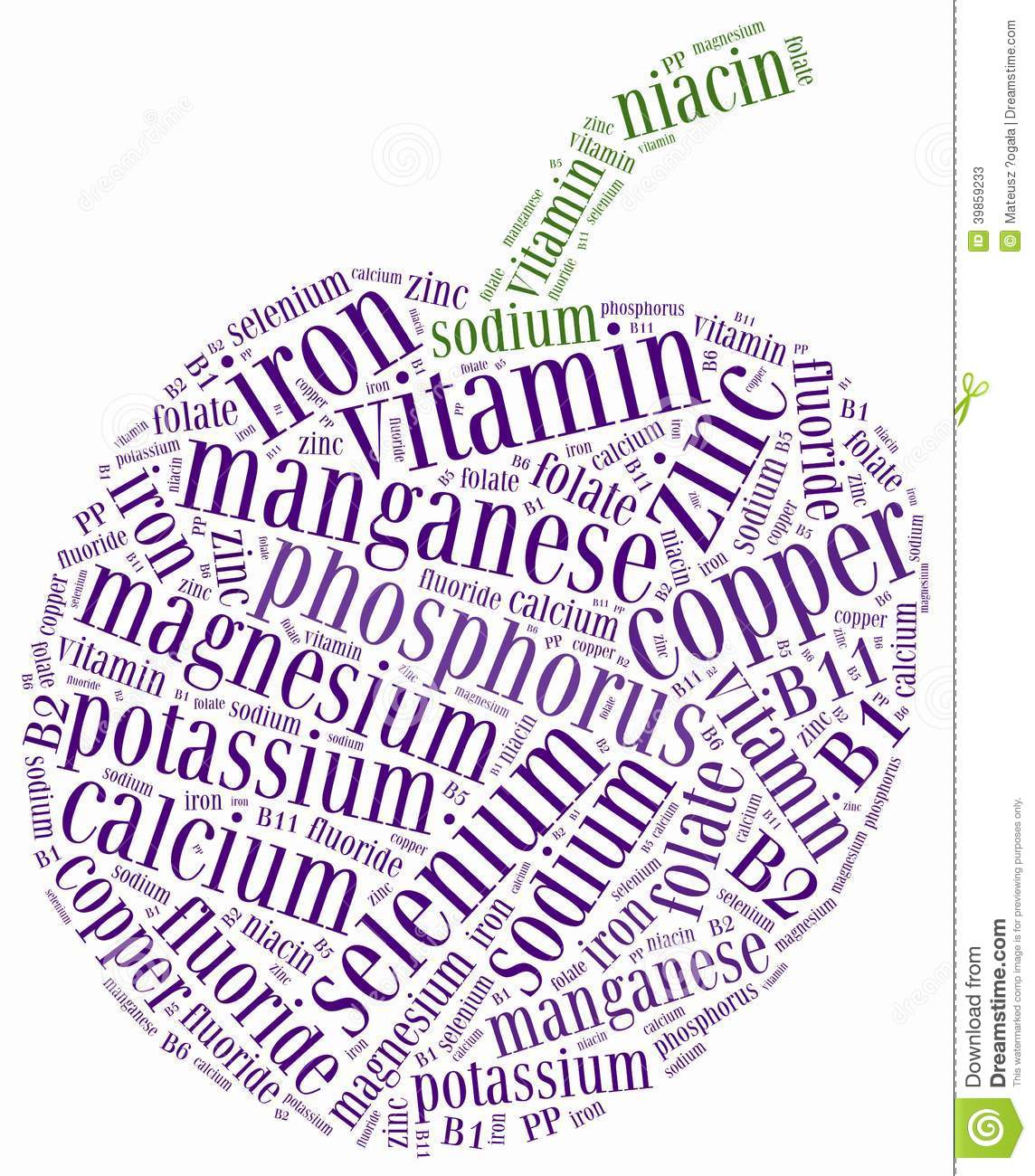 Necessary for:

Bone and Tooth health

Controlling body fluids

Enzyme formation

Breaking down food to release energy

Normal nerve function
Key Minerals
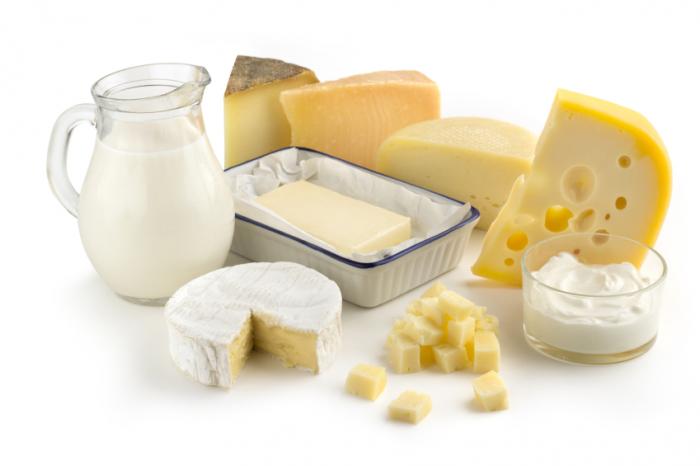 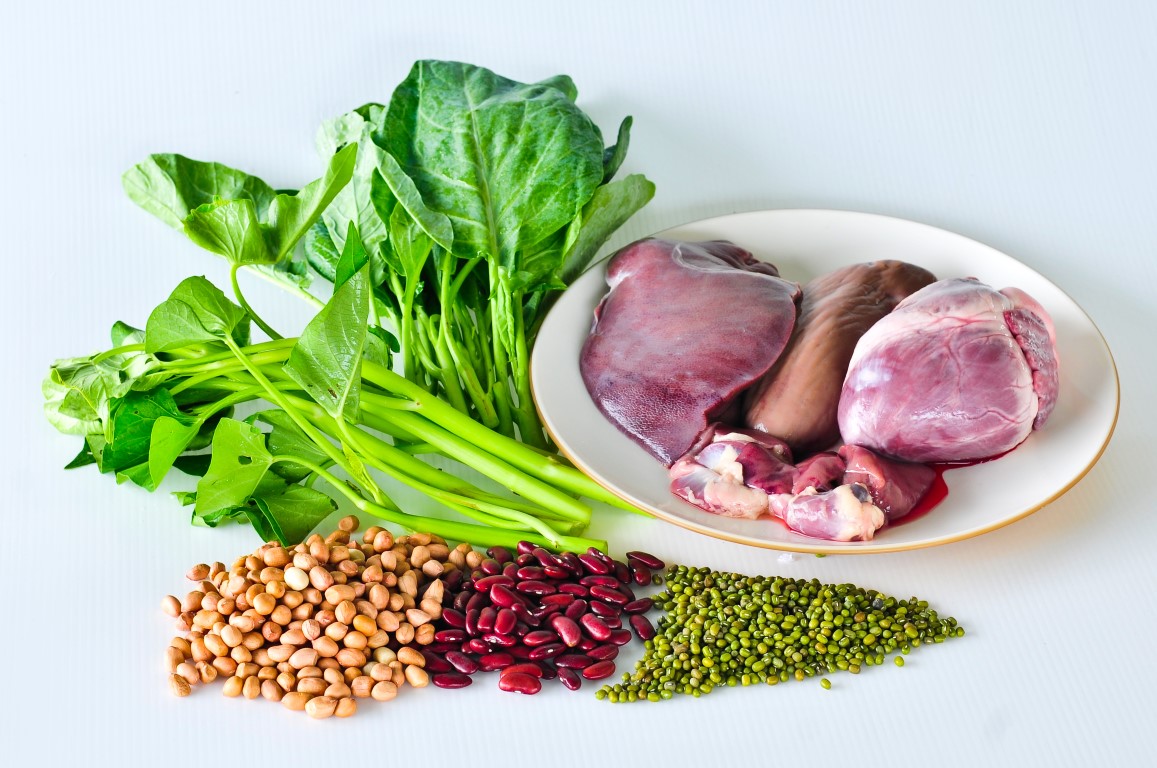 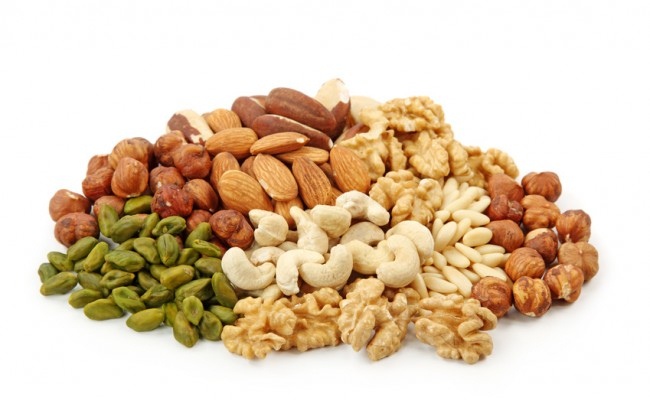 Vitamins
Two main types:


Fat-Soluble Vitamins
(Vitamins A, D, E and K)

Water-Soluble Vitamins
(Vitamins C and B)

No supplements required if you have a balanced diet!
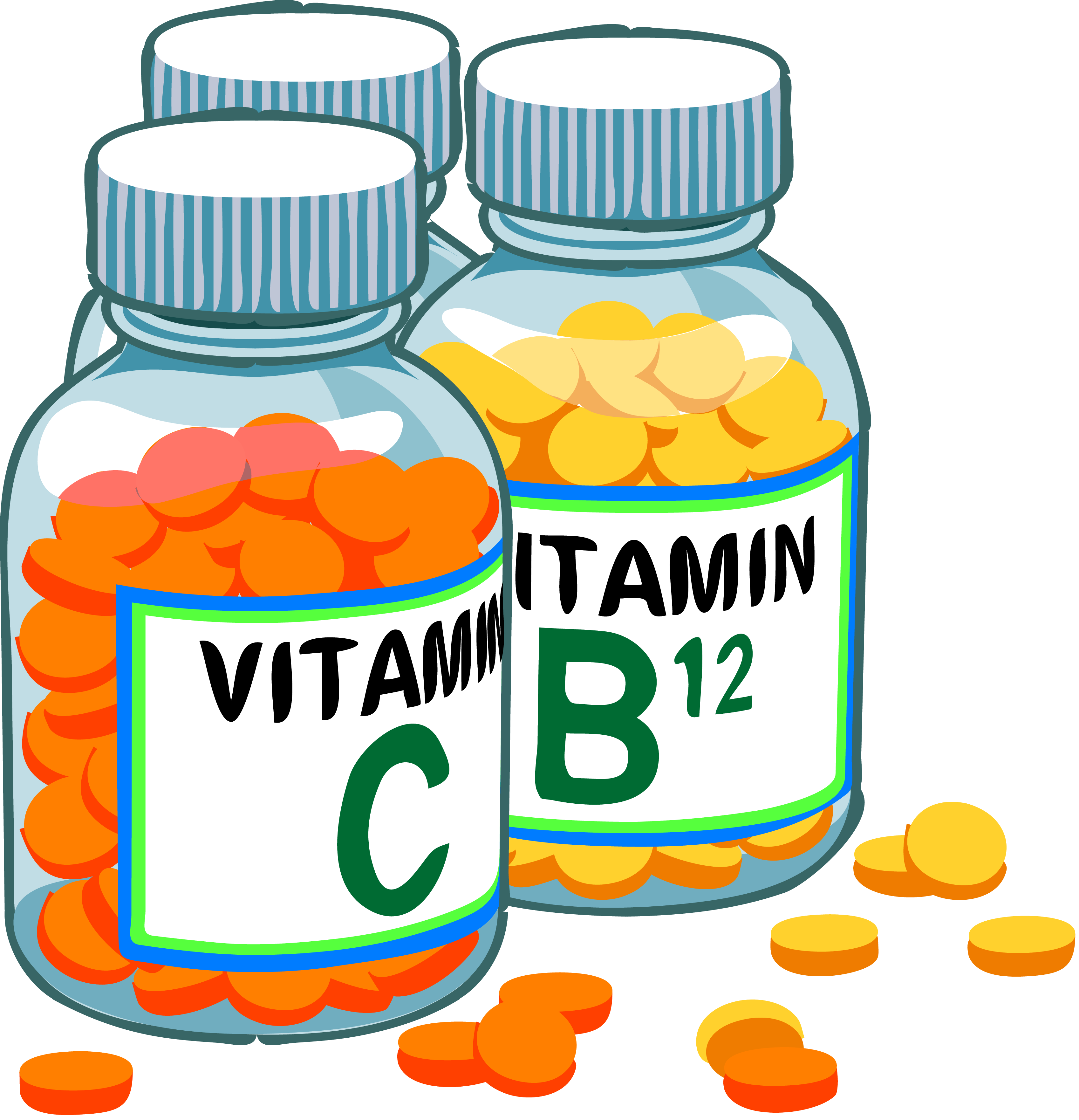 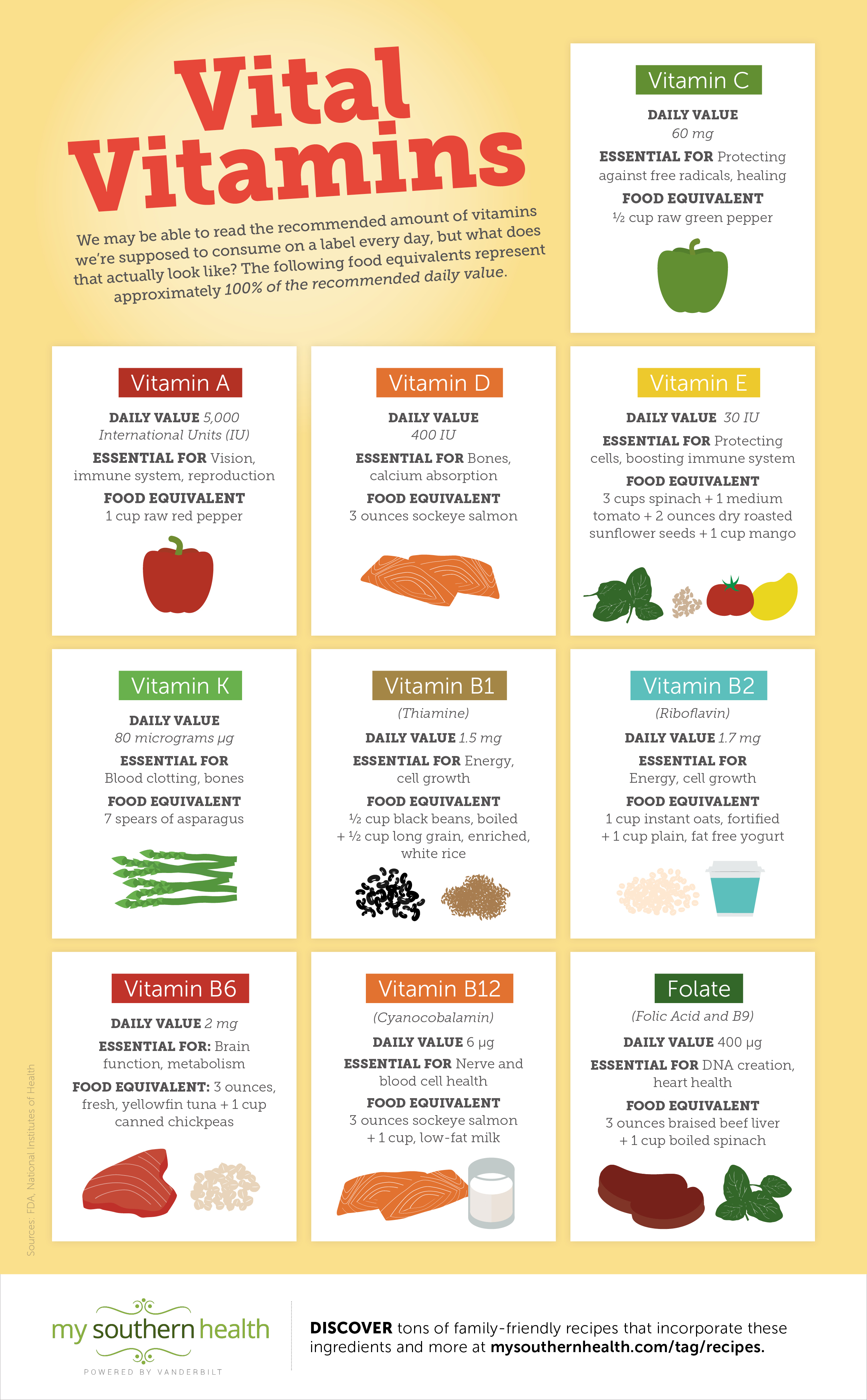 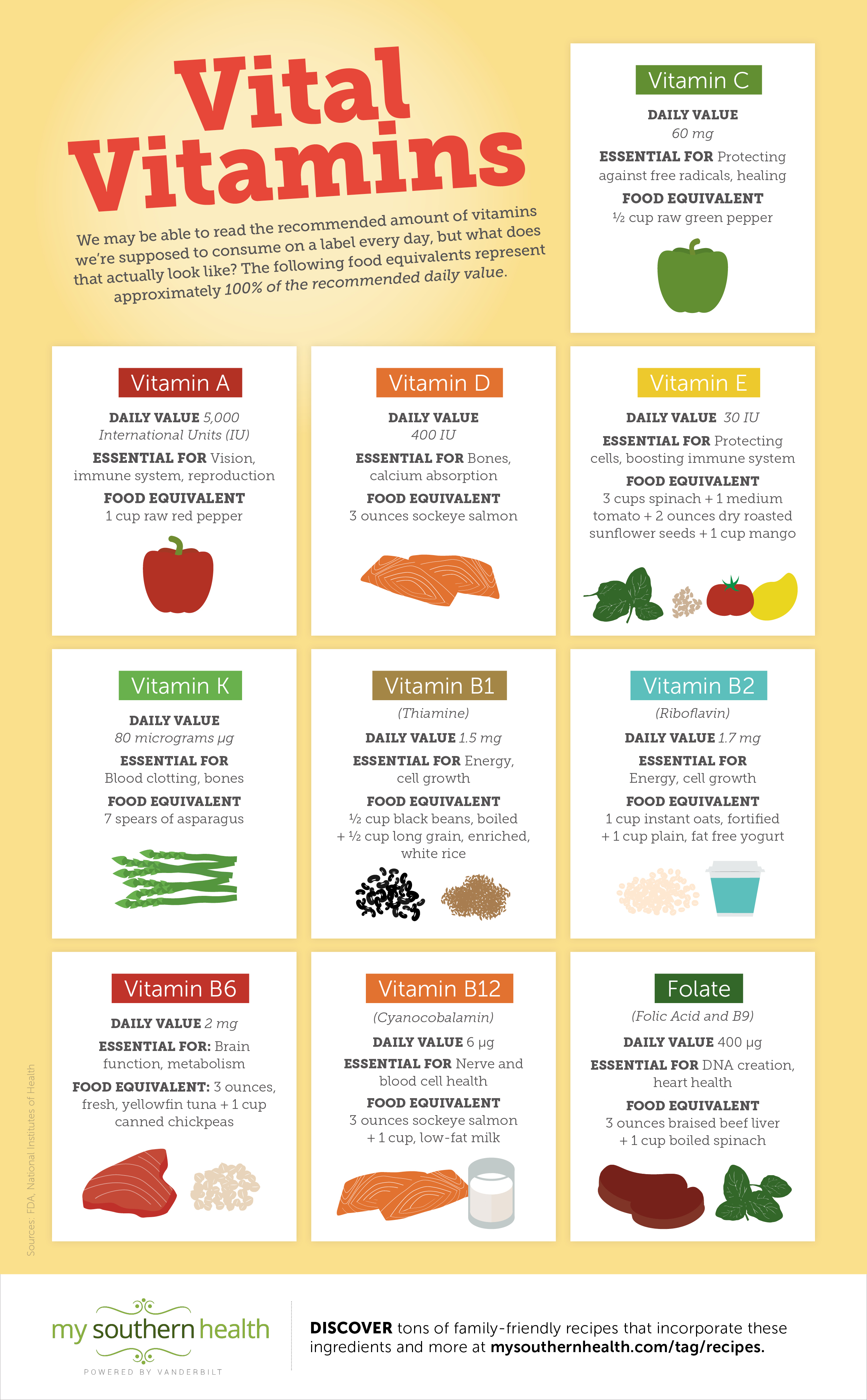 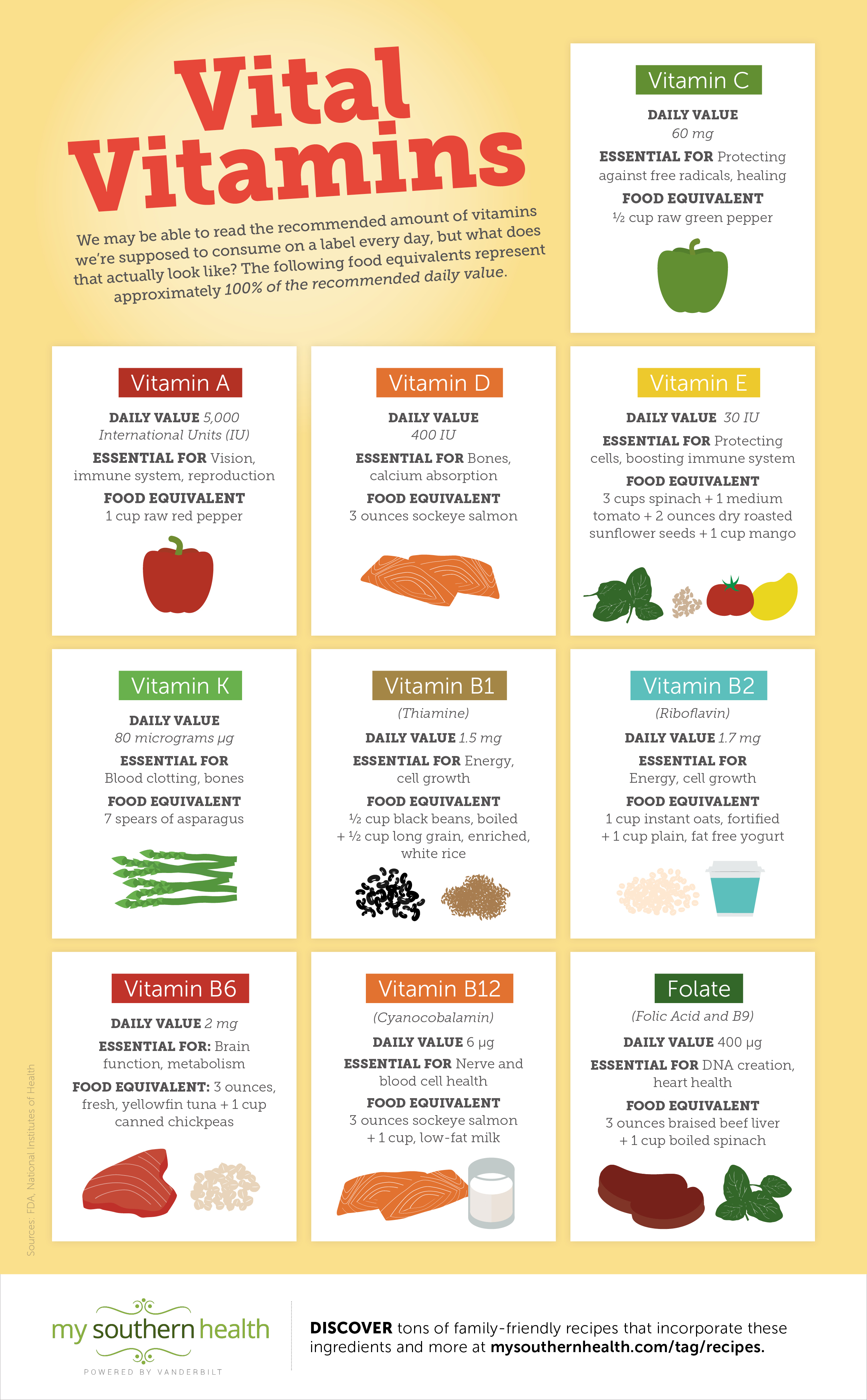 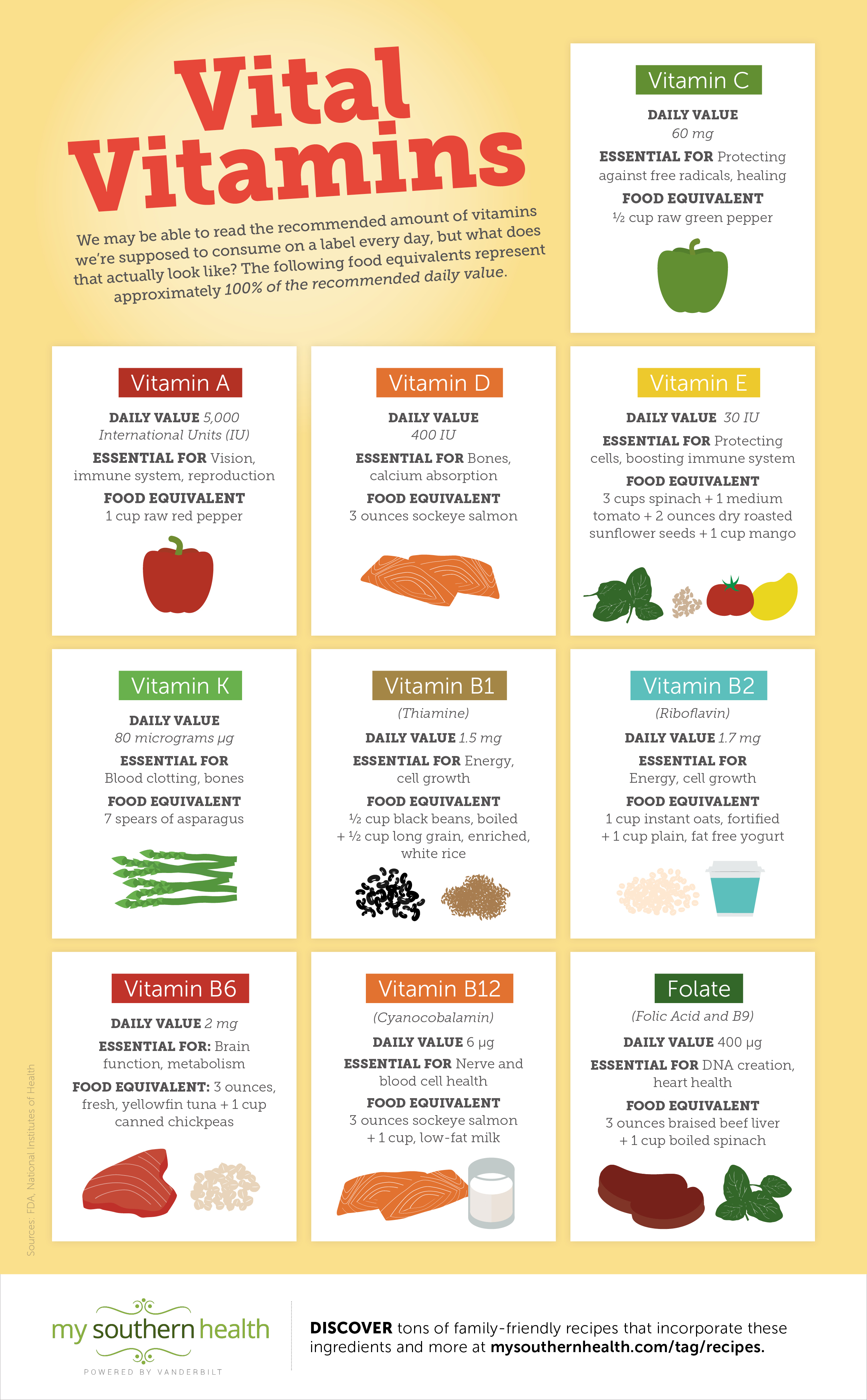 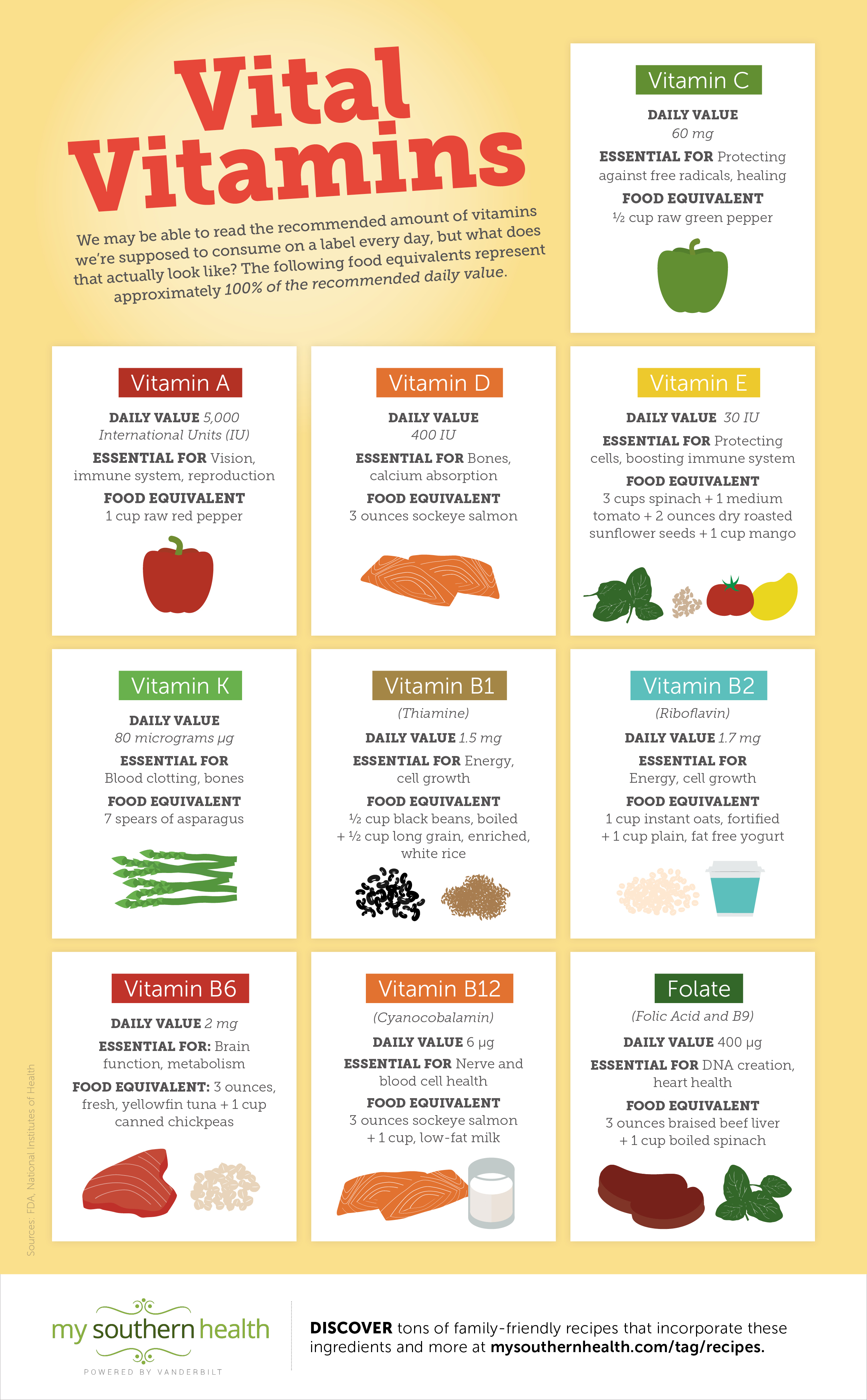 Fibre
Aids function of the large intestine, and reduces cholesterol

Two types:

Insoluble – easier to digest, helps to push waste through the intestines 

Soluble – provides slow release energy as difficult to digest easily
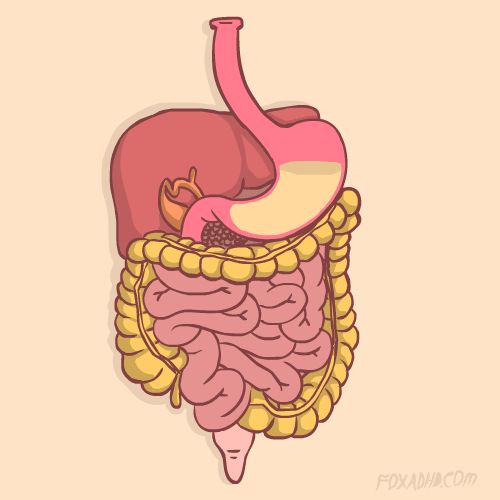 Water
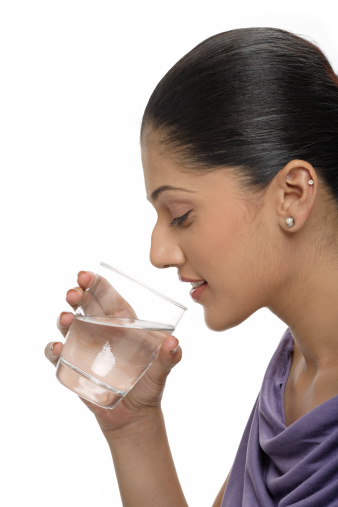 Accounts for two thirds of your body weight

Allows chemical reactions to occur

Helps to dissolve and move substances around the body

Required to regulate temperature
Problems with Lack of Water During Exercise
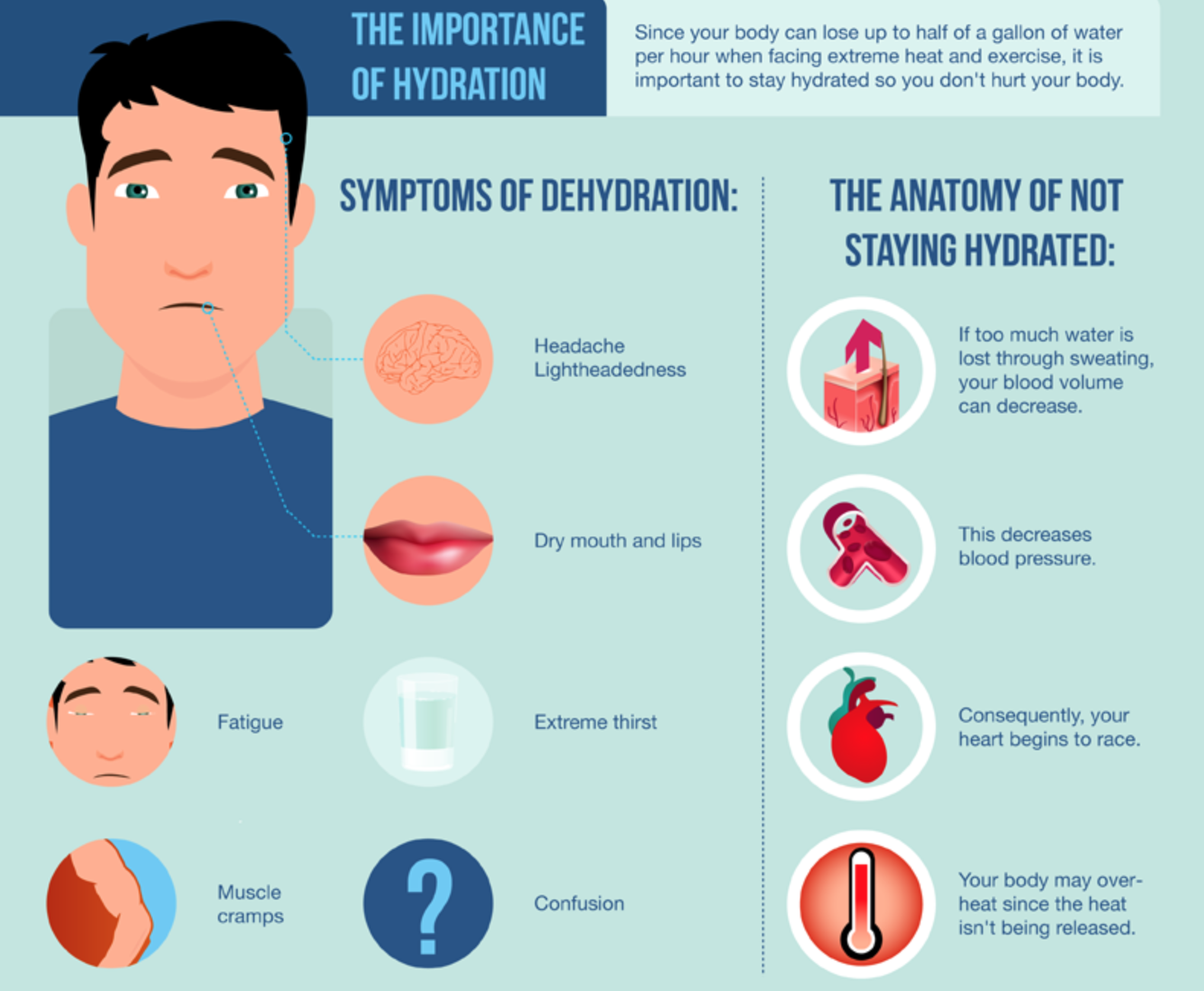 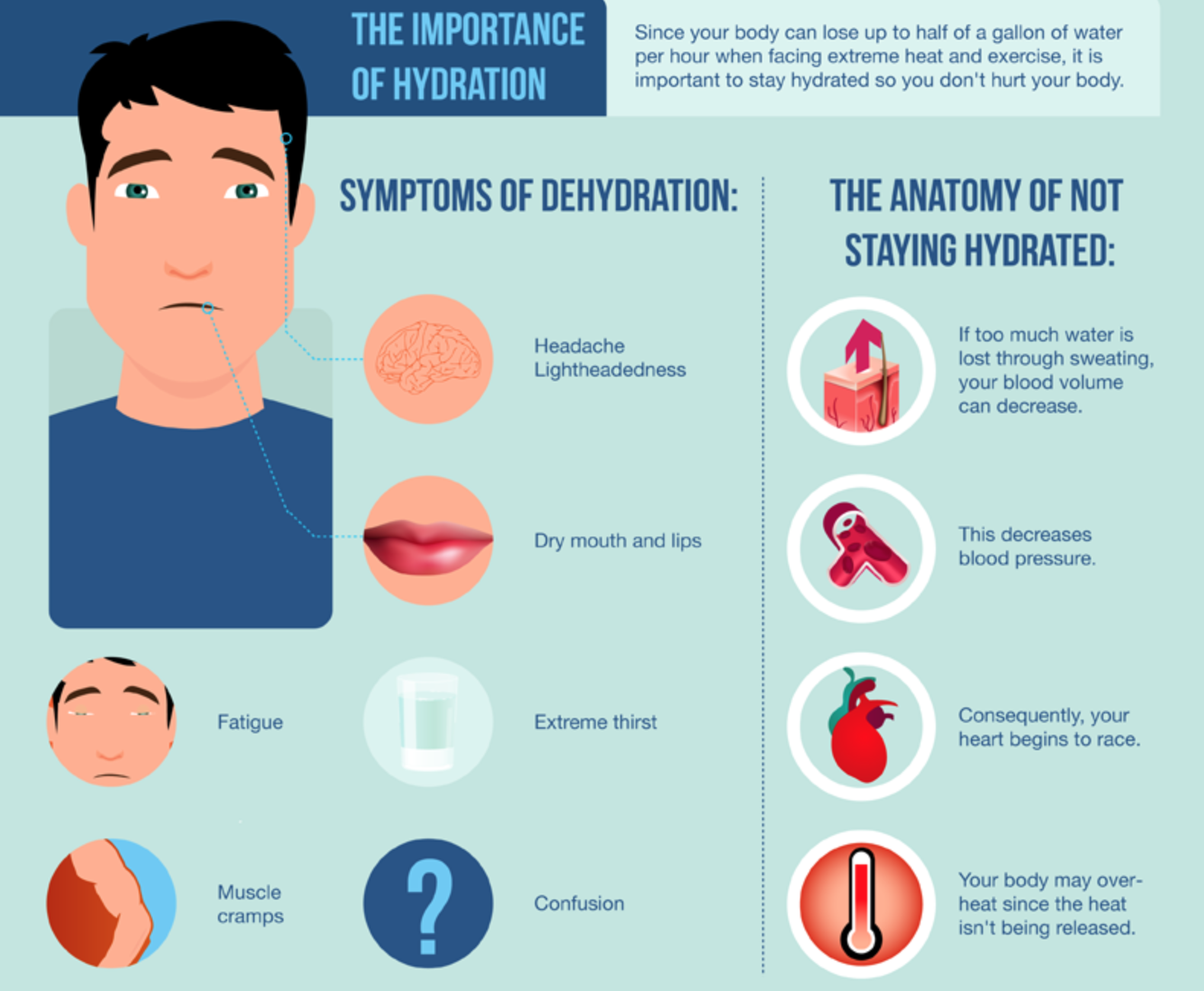